АЛГЕБРА
9 класс
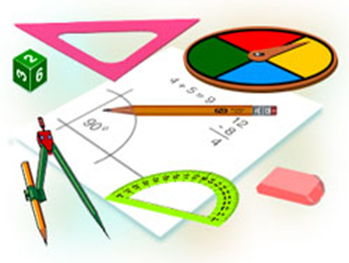 ТЕМА:
ТРИГОНОМЕТРИЧЕСКИЕ ТОЖДЕСТВА
ПРОВЕРКА САМОСТОЯТЕЛЬНОЙ РАБОТЫ
256.
С помощью основного тригонометрического тождества выясните, могут ли одновременно выполняться равенства:
могут
не могут
ПРОВЕРКА САМОСТОЯТЕЛЬНОЙ РАБОТЫ
259.
ТРИГОНОМЕТРИЧЕСКИЕ ТОЖДЕСТВА
Задача 1.
1 способ
ТРИГОНОМЕТРИЧЕСКИЕ ТОЖДЕСТВА
Задача 1.
2 способ
ТРИГОНОМЕТРИЧЕСКИЕ ТОЖДЕСТВА
Задача 2.
Задача 3.
ТРИГОНОМЕТРИЧЕСКИЕ ТОЖДЕСТВА
Задача 4.
ТРИГОНОМЕТРИЧЕСКИЕ ТОЖДЕСТВА
Задача 5.
При решении задач на упрощение тригонометрических выражений мы не будем находить допустимые значение углов, если это не требуется в условии задачи
РЕШЕНИЕ ПРИМЕРОВ
265. Докажите тождество :
РЕШЕНИЕ ПРИМЕРОВ
266. Упростите выражение:
ЗАДАНИЯ ДЛЯ САМОСТОЯТЕЛЬНОГО РЕШЕНИЕ
Стр. 118
Решить № 265(2,4),  266(2,4).
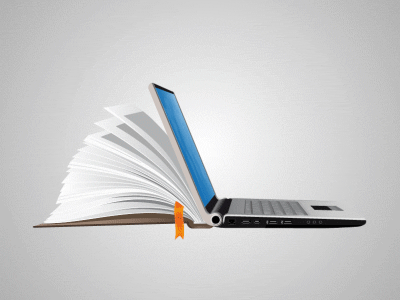